Online Learning
Common Core 3.0
Field Activities
Classroom Skill Building
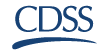 [Speaker Notes: Sample: 2 second animated, branded Core 3.0 eLearning intro (can have simple sound effect)]
Engagement and InterviewingCalifornia Common CoreDecember 31, 2018
Overview of the Day
Welcome and Introductions
Review of the Agenda	
Learning Objectives
Group Agreements
4
[Speaker Notes: Be collaborative
Ask lots of questions – let us know what you think
Be open to trying new things
Be willing to make mistakes
Maintain confidentiality
Be responsible for your own learning]
Phases of the Interview
Preparation
Rapport Building
Information Gathering and Dispensing
Closure
How Assessment Systemsfit into what we do:
Every conversation is an intervention
Every interview is an assessment
Every conversation with children is about assessing for safety
Preparation
Purpose of the interview – initial vs ongoing
Joint response with law enforcement, warrants
Logistics – where they interview will take place, when it will be conducted, how long the interview will likely last, whether other agencies will need to be notified
Cultural considerations
Understanding a child’s developmental age, trauma and language capabilities
What SDM Assessment should I consult to prepare for the interview?
Rapport Building
Defining ground rules or agreements
If you don’t know the answer, it’s okay to say “I don’t’ know”
Limits on confidentiality
Strength based, solution focused questions
Managing Anger
Explain purpose of the interview and assessment (including SDM Assessments and associated decisions)
Information Gathering and Sharing
“What is working well, what are your worries, what needs to happen?”
Asking questions that focus on what specifically happened
Clarifying information on a disclosure
Getting a family history
A walk through of the home
Use the framework and definitions of appropriate SDM Assessment tools to focus your interview on the most relevant information needed to make a decision
Closure
What are the next steps?
“Do you have any concerns or feedback about what we talked about?”
Demonstrate appreciation for their participation in the process
Summarize what happened
“What will happen if the safety plan is not followed?”
Share the next steps in the assessment and decision making process
Phase I: Preparation
Adult verses Child Interviews
What are some of the differences
Price/Smith Family
Phase 2: Rapport Building
Appreciative Inquiry 
Three Questions
Solution Focused Questions
Activity
Interview with Randy Price
https://www.youtube.com/watch?v=YReXhE3DPSc  
Practice Solution Focused Questions
SDM Definition of IPV
Domestic violence perpetrators, in the context of the child welfare system, are parents and/or caregivers who engage in a pattern of coercive control against one or more intimate partners. This pattern of behavior may continue after the end of a relationship or when the partners no longer live together. The alleged perpetrator’s actions often directly involve, target, and impact any children in the family.
Influences on Interviewing
Biases
What feelings may have emerged?
What might have lead to these feelings? (Personal experience, training, previous professional experience, media, etc?)
How might they impact our working with a family? 
What can we do about feelings and biases?
Phase 3: Information Gathering and Sharing
From general information to specific
Question Style and Content
Use the SDM definitions to help guide the questions you ask during an interview
What is ‘hot’, ‘warm’ or ‘cool’ information
Defusing Conflict
Phases of Crisis
Anxiety
Defensiveness
Acting Out
Tension Reduction
We will be focusing on the first two phases of crisis for the next activity
Activity
Interview with Marti Price
https://www.youtube.com/watch?v=rZpE6RUM6gs 

Practice Defusing Conflict
Influences on Interviewing
Bias
What feelings may have emerged?
What might have lead to these feelings? (Personal experience, training, previous professional experience, media, etc?)
How might they impact our working with a family? 
What can we do about feelings and biases?
Phase 4: Closure of the Interview
Re-Engagement Activity
Interview with Crystal Smith
https://www.youtube.com/watch?v=PyhPfUlBurQ    

Practice Re-Engagement
[Speaker Notes: Link is provided to Youtube video – in final product, video should be downloaded and embedded in the PowerPoint]
Influences on Interviewing
Bias
What feelings may have emerged?
What might have lead to these feelings? (Personal experience, training, previous professional experience, media, etc?)
How might they impact our working with a family? 
What can we do about feelings and biases?
Transfer and End of Day
APP on Basic Interviewing Skills
Field Activities
Thank you!